RADIOLOGICAL ANATOMY OF THE VERTEBRAE
Practical (1)
Radiology
Which of following radiological modalities can be used in imaging the vertebra?
X ray 
CT scan
Nuclear scan
MRI
US
ALL can be used
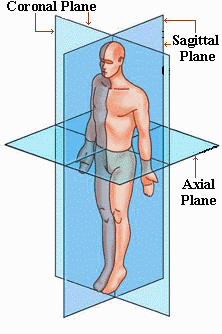 X-ray
Cervical spine
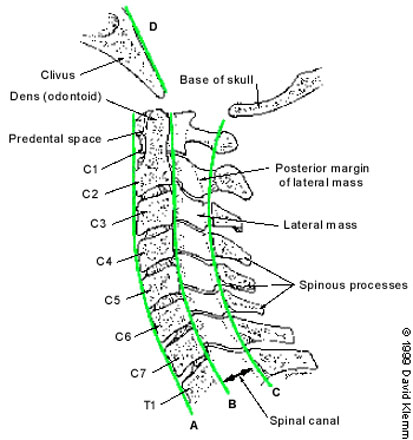 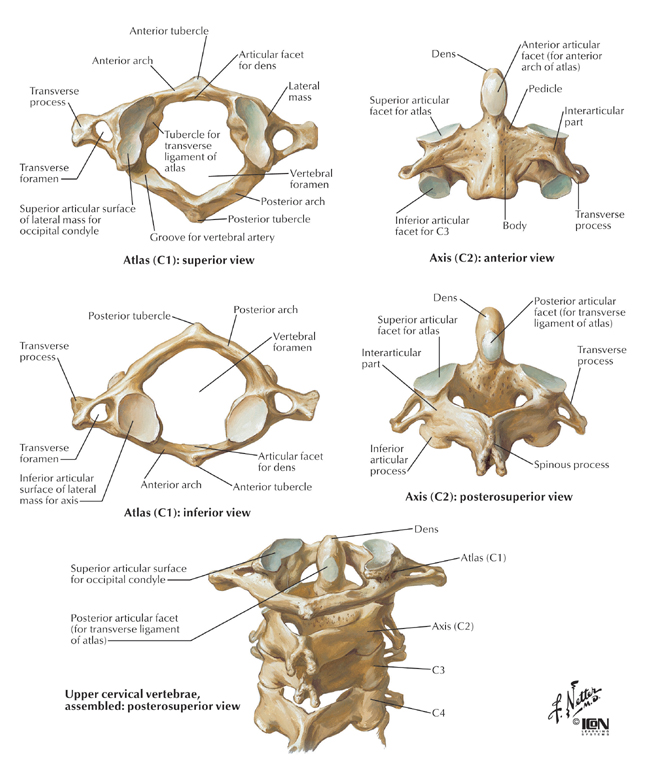 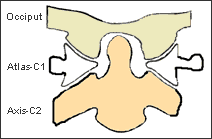 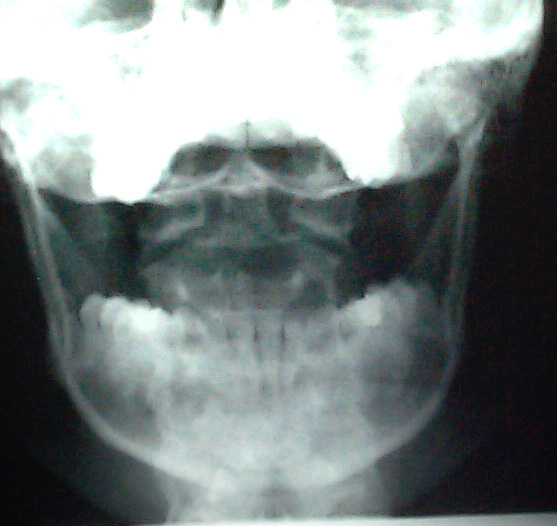 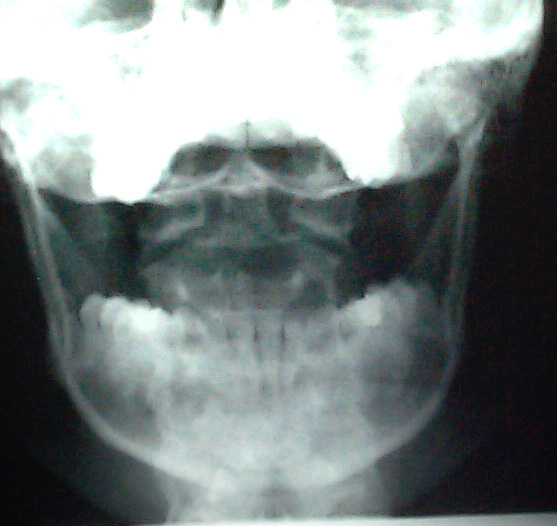 1
2
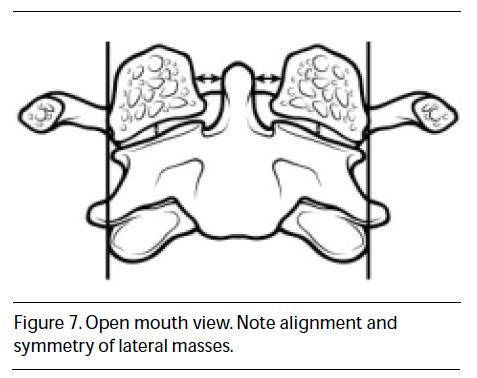 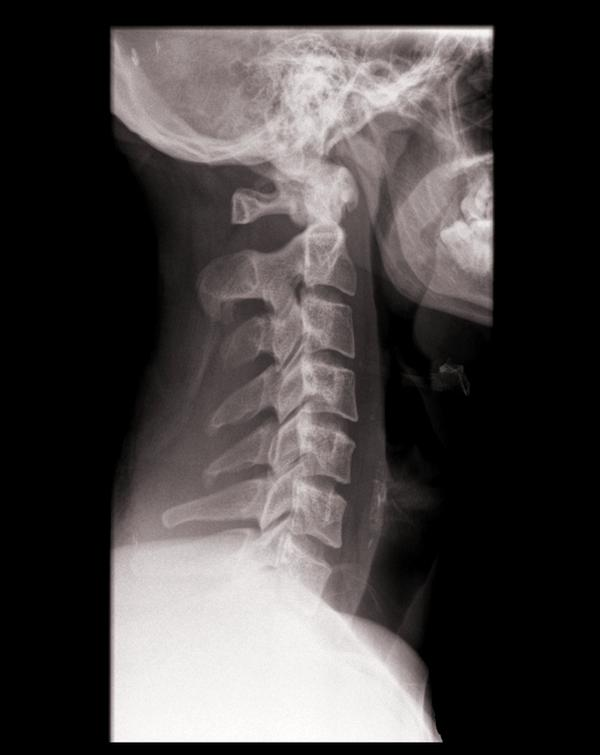 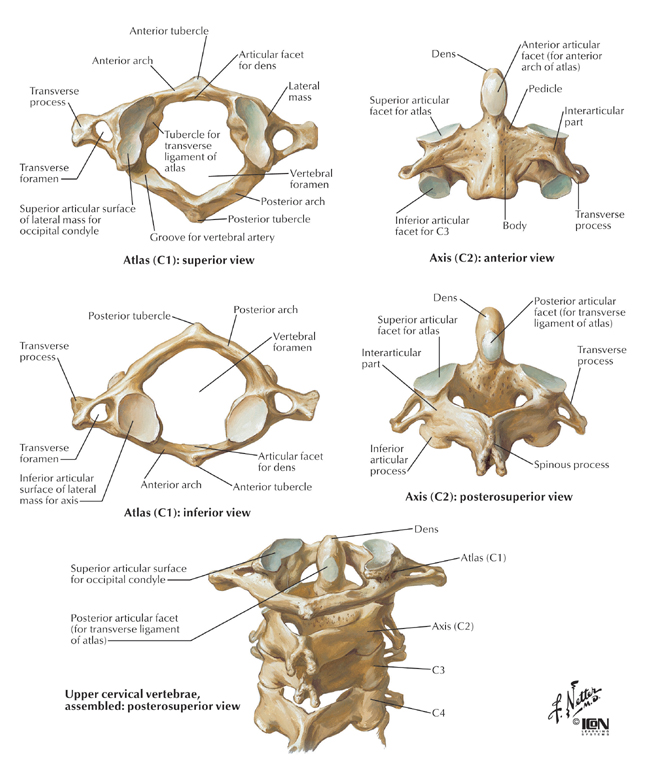 1
2
6
3
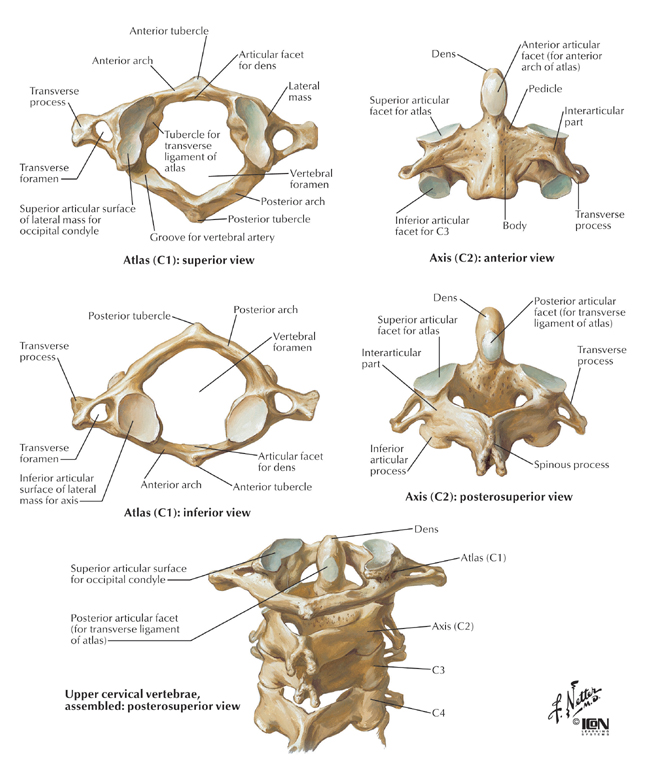 5
4
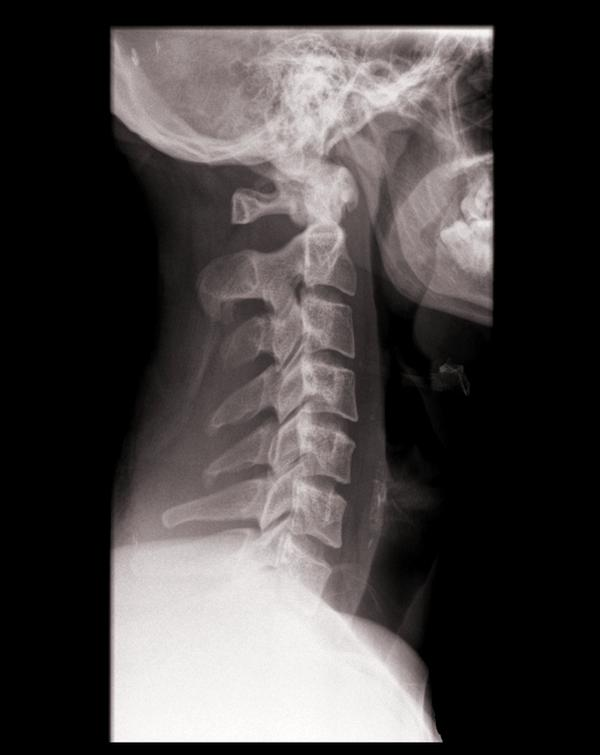 1
C1
C2
C3
Intervertebral disc
Spinous process of C4
Facet joint
2
6
3
5
4
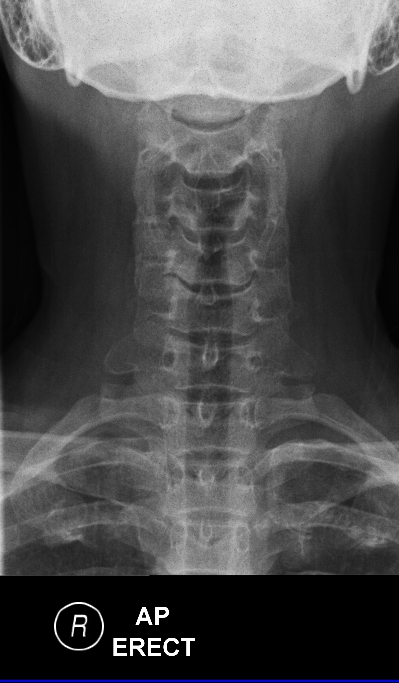 1
3
2
4
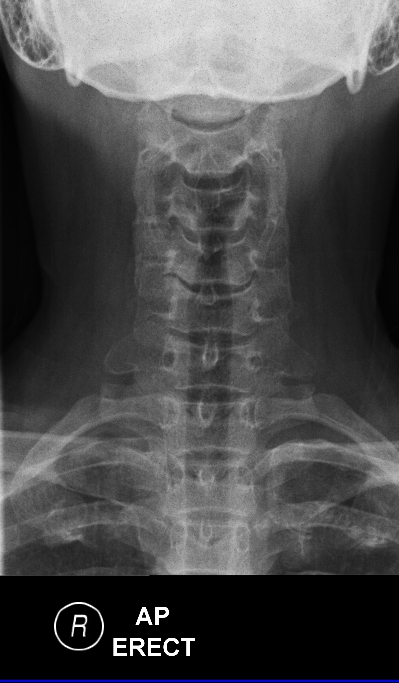 Vertebral body C5
Spinous process
Transverse process
First rib
1
3
2
4
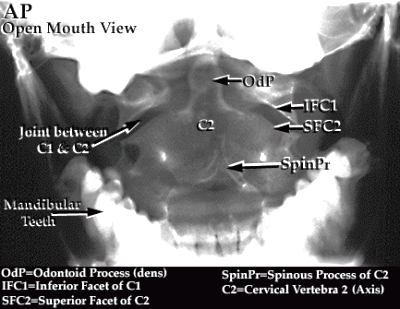 Thoracic spine
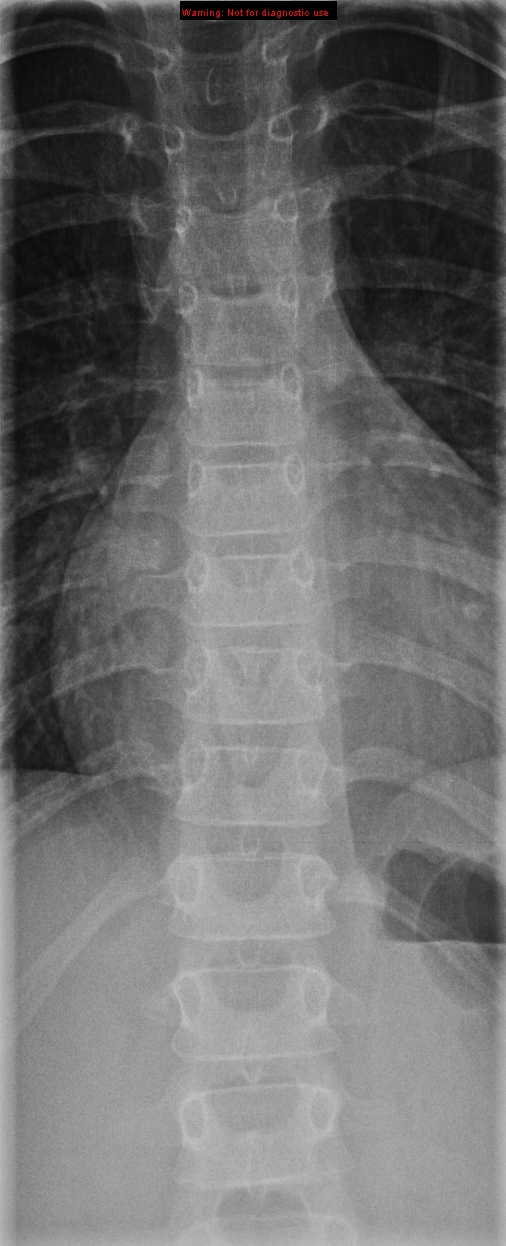 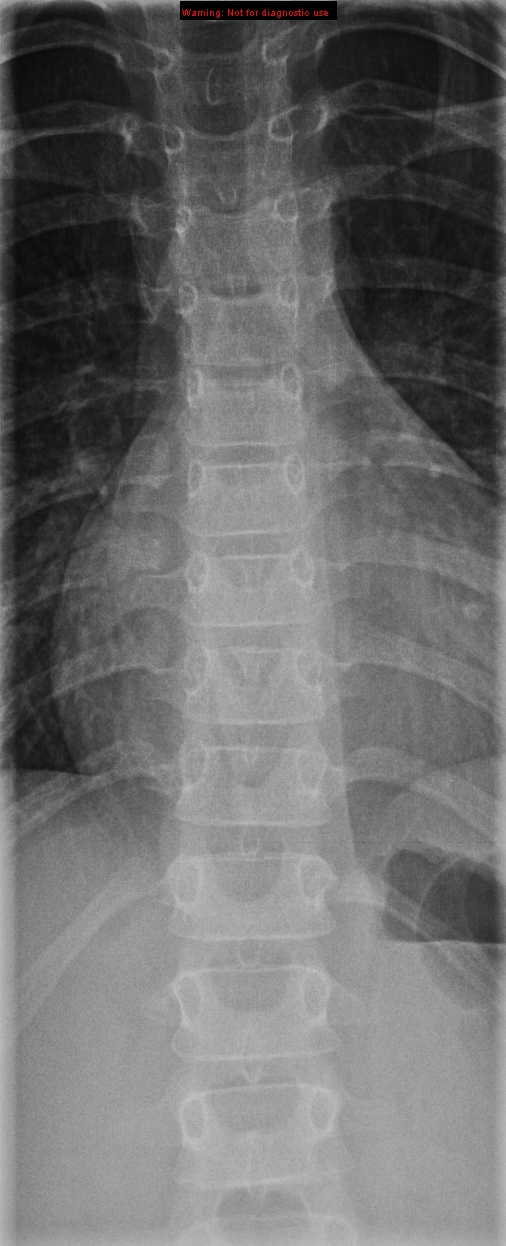 2
1
3
4
5
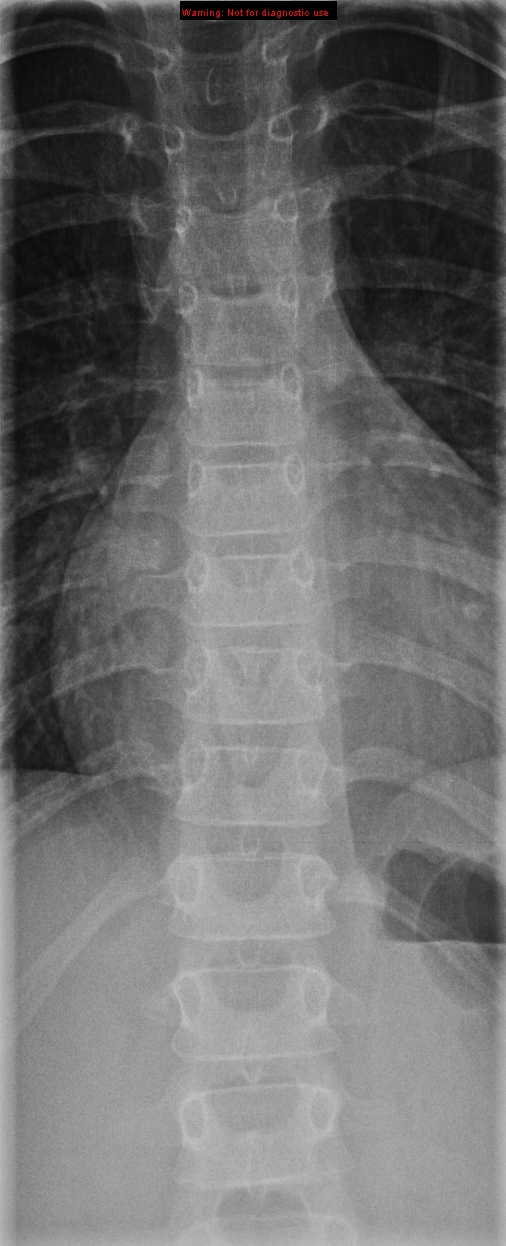 Vertebral body
Spinous process
Transverse process
Pedicle
Rib
2
1
3
4
5
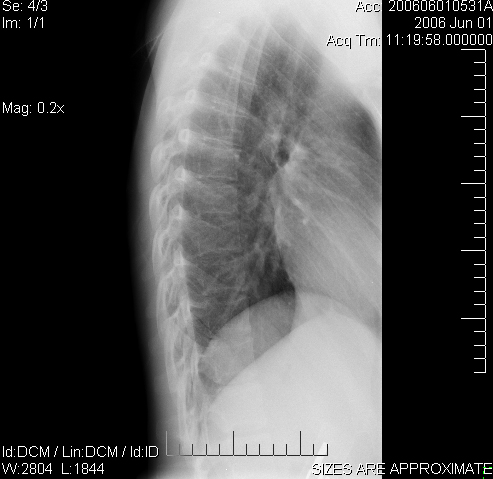 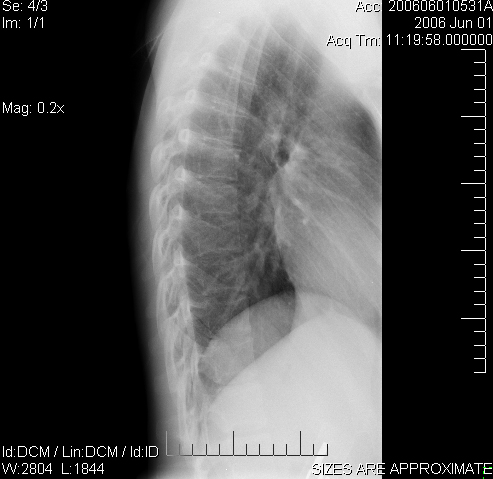 1
2
3
4
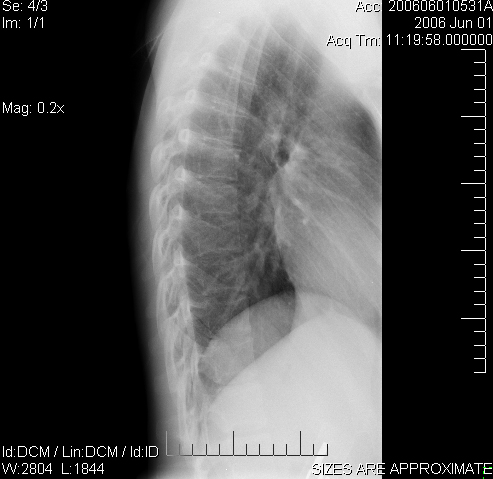 Vertebral body
Intrvertebral disc
Pedicle
Rib
1
2
3
4
Lumbar spine
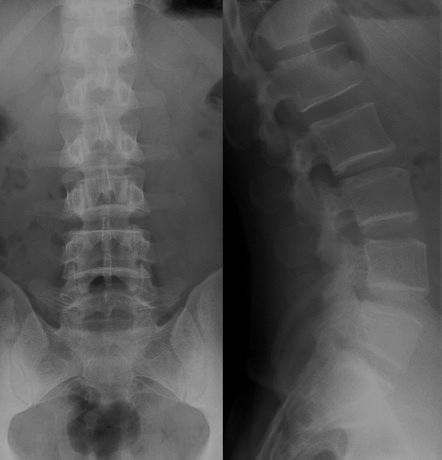 2
1
Vertebral body
Transverse process
Pedicle 
Spinous process
Sacrum
4
3
5
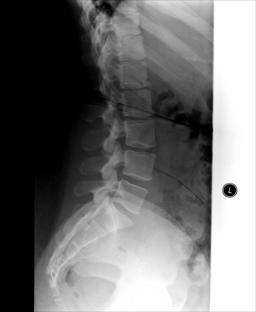 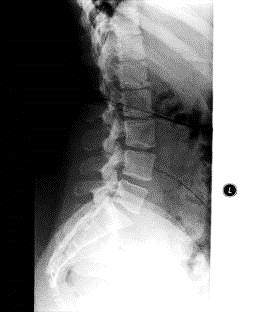 3
1
4
2
5
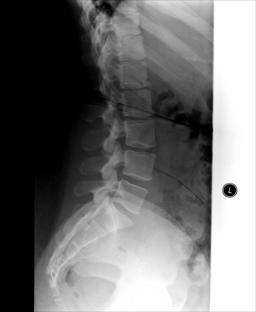 3
Vertebral body L3
Intrvertebral disc
Spinous process
Neural foramen
Sacrum
1
4
2
5
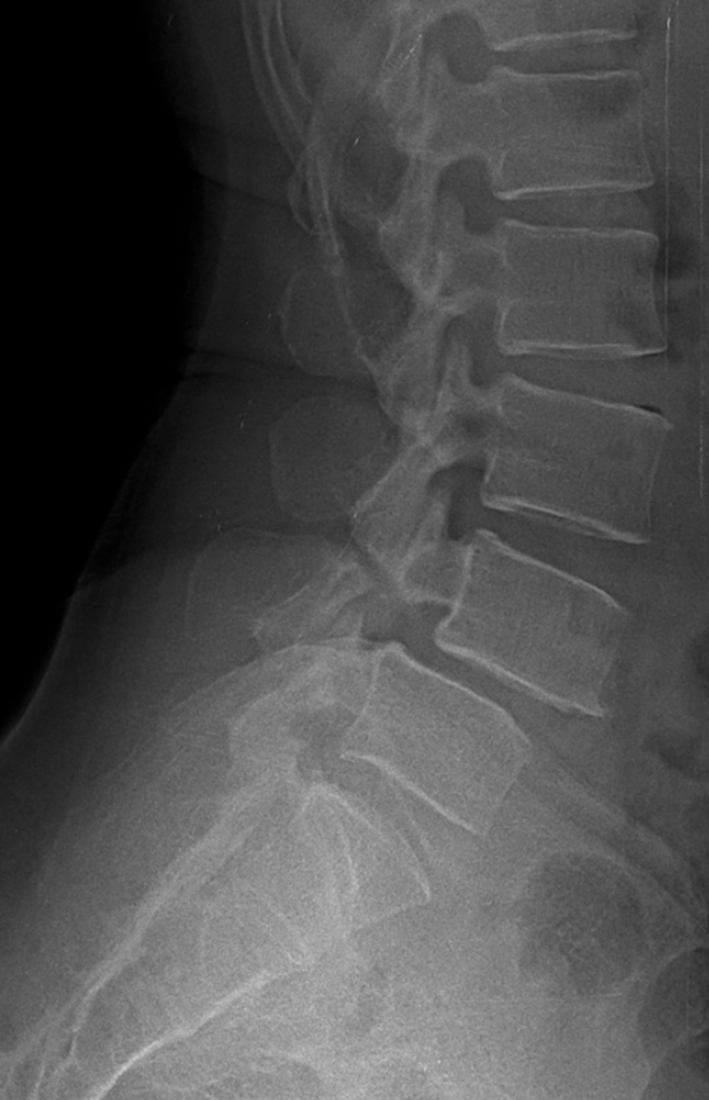 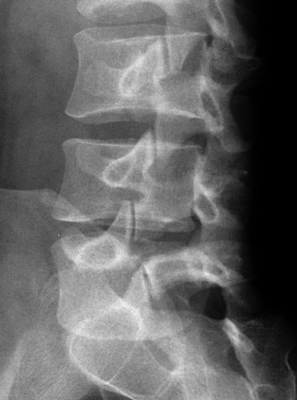 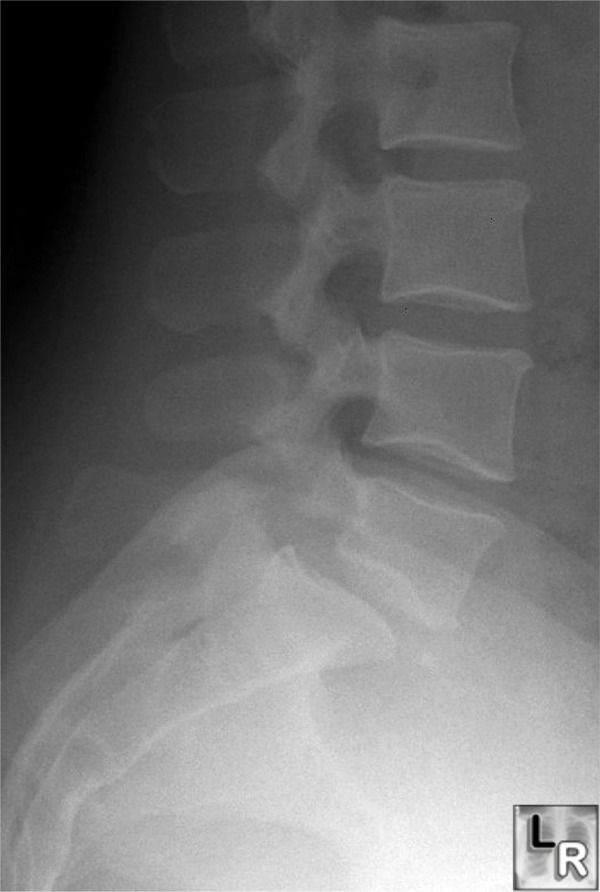 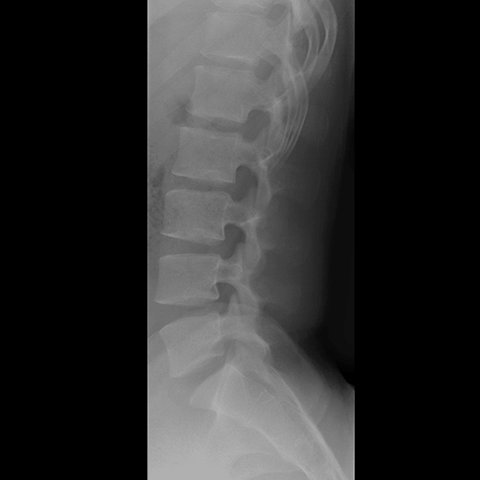 CT scan
Cervical spine
Cervical spine
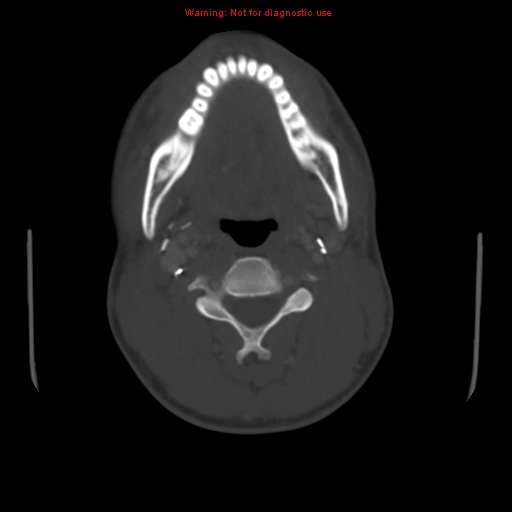 Vertebral body
Spinous process
Pedicle
Lamina 
Transverse foramen
1
5
3
2
4
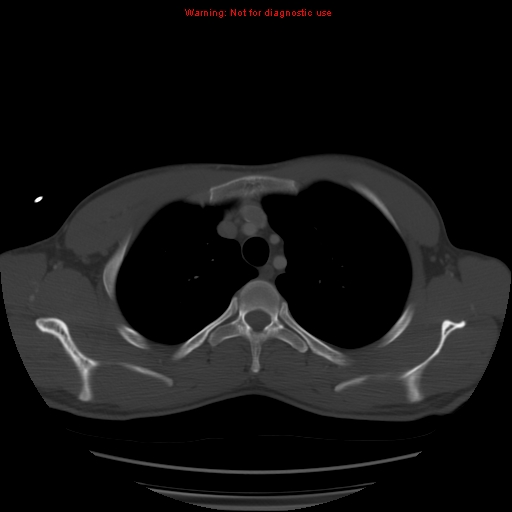 Thoracic spine
7
4
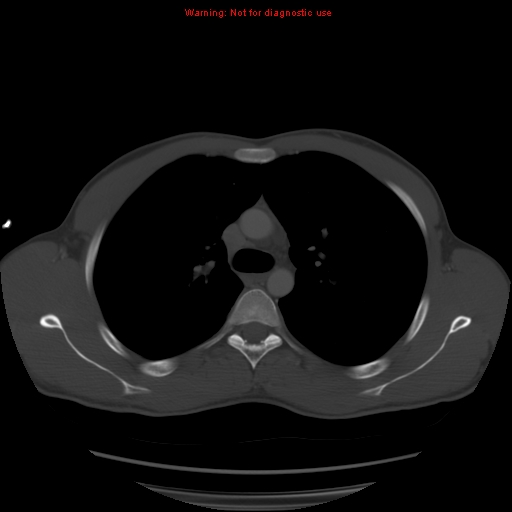 5
6
Vertebral body
Neural foramen
Lamina 
Pedicle
Transverse process
Spinous process
Rib
1
2
3
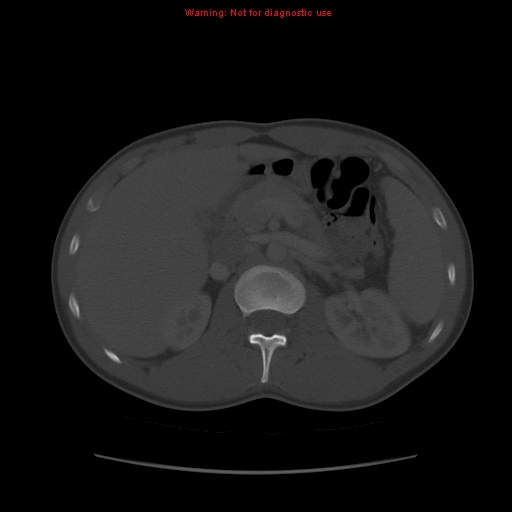 Lumbar spine
1
2
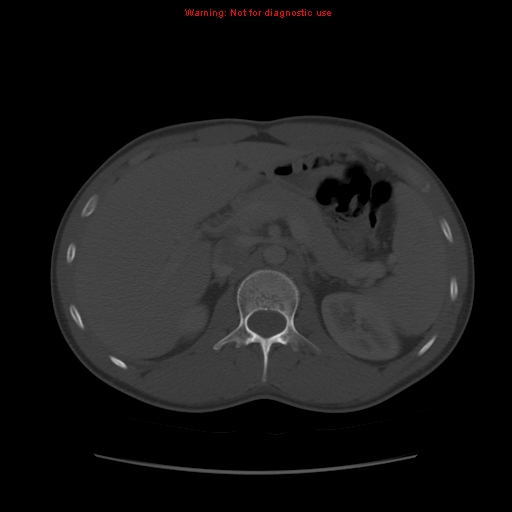 3
Vertebral body
Neural foramen
Spinous process
Pedicle
Transverse process
4
5
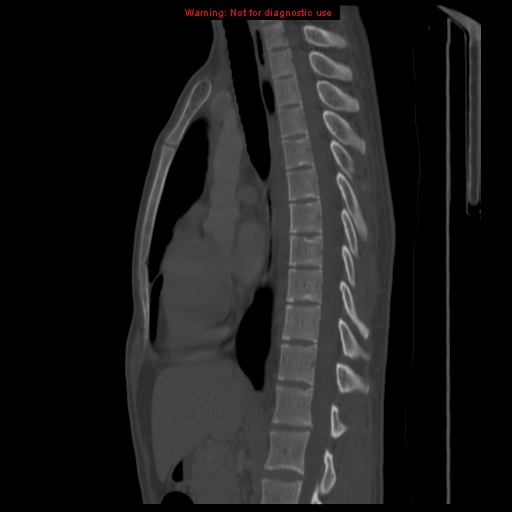 Dorsal spine
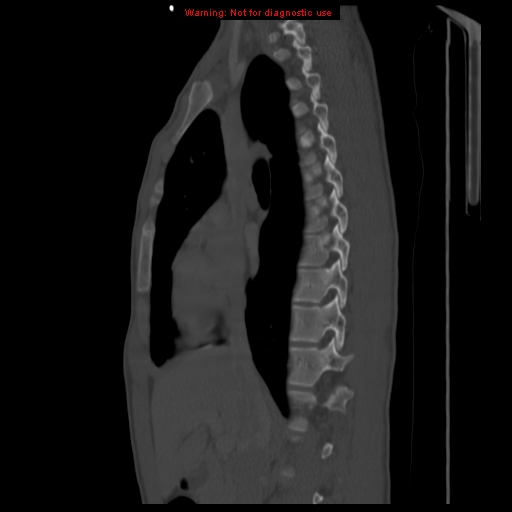 3
1
2
4
Vertebral body
Intrvertebral disc
Spinous process
Pedicle
Neural foramen
5
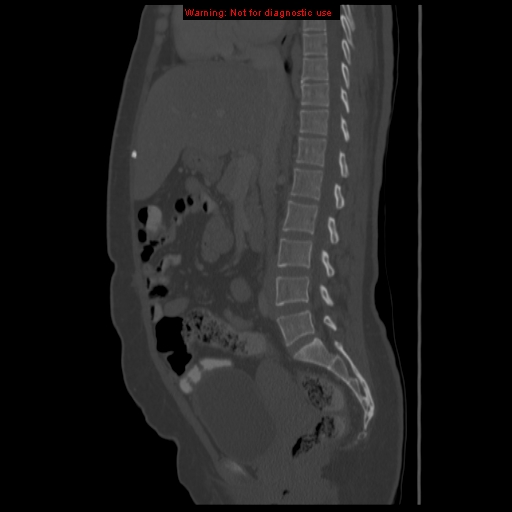 Lumbosacral  spine
1
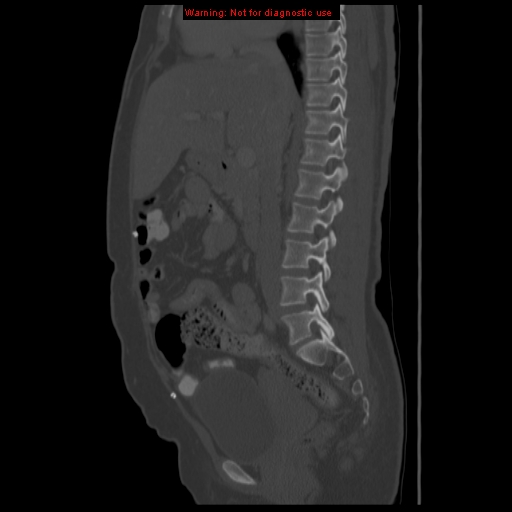 3
2
5
4
6
Vertebral body
Intrvertebral disc
Spinous process
Sacrum 
Pedicle
Neural foramen
MRI
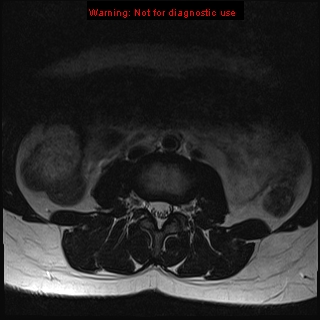 1
Lumbar  spine
2
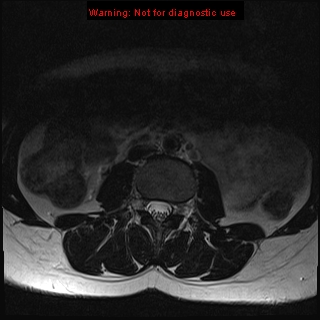 3
Vertebral body
Neural foramen
Spinous process
Thecal sac 
Para-spinal  muscles
4
5
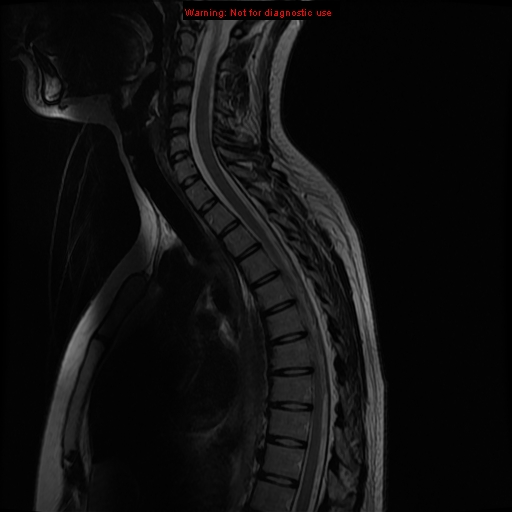 Cervical  spine
1
C2
Disc
Spinal cord
Spinous process
2
4
3
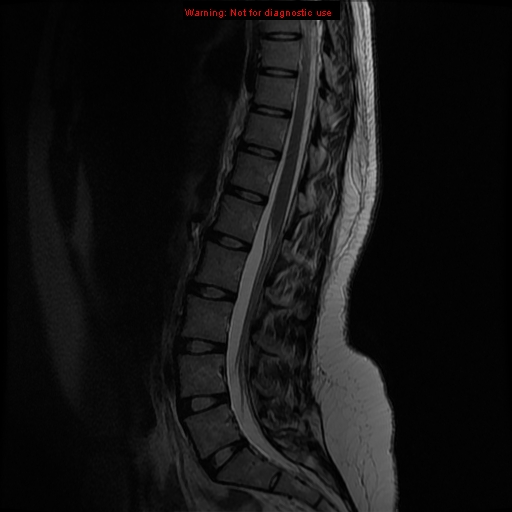 Lumbosacral spine
1
2
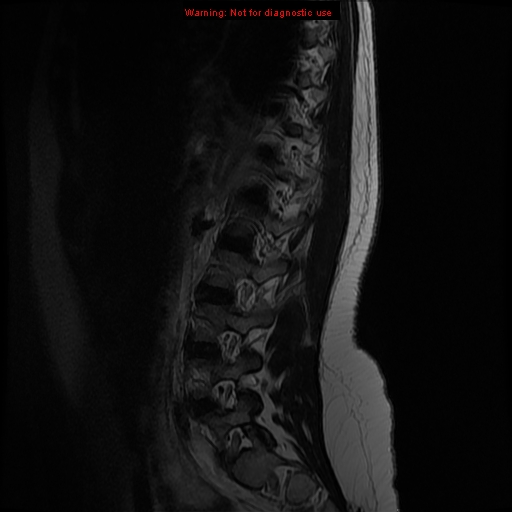 3
4
5
Spinal cord
Disc 
Vertebral body
Sacrum 
Neural foramen
Pedicle
6
Lumbar  spine
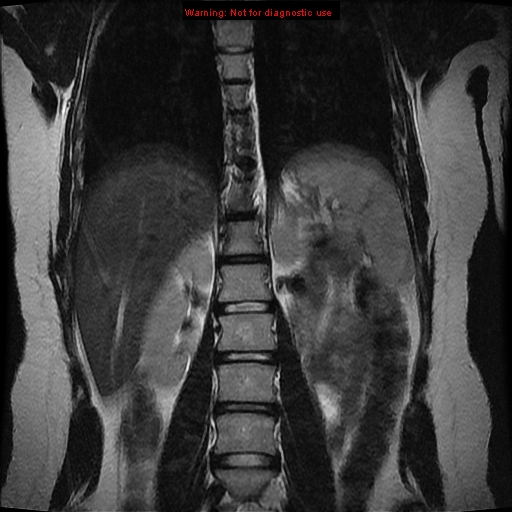 Vertebral body
 disc
1
2
Nuclear scan
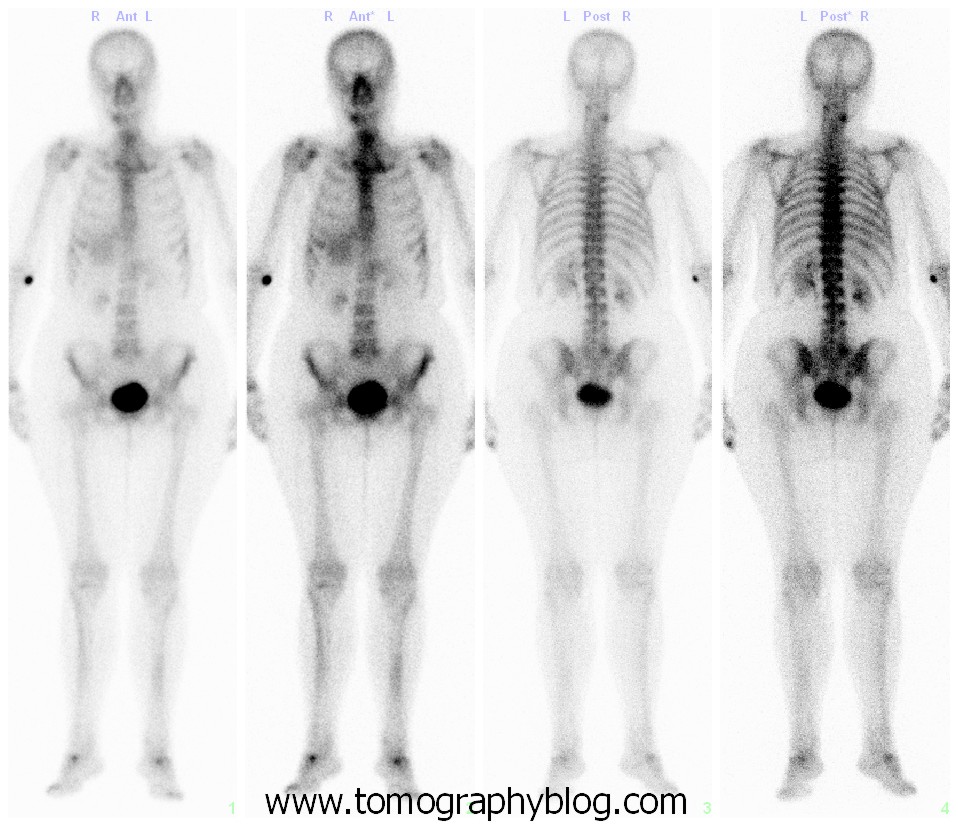 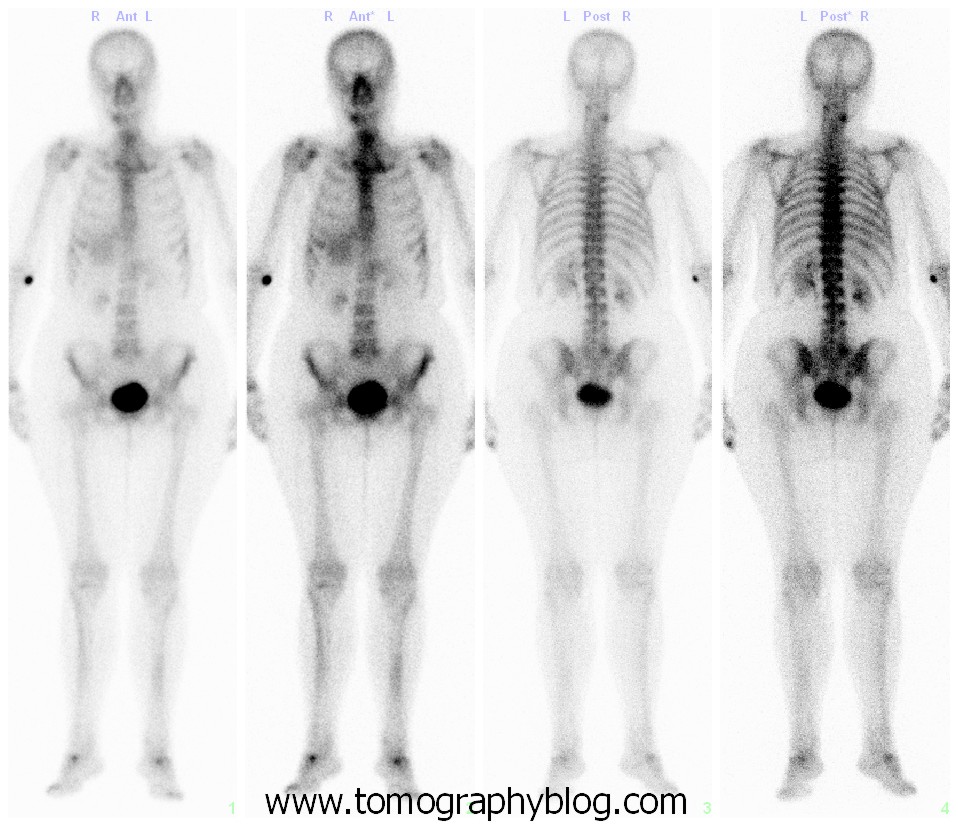 1
Ribs
Vertebral body
Disc
sacrum
2
3
4
ULTRASOUND
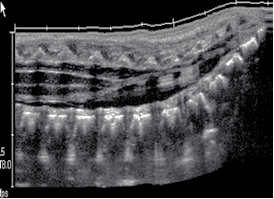 3
4
2
1
Vertebral body
Disc
Spinous process
Spinal cord
THE END